2024-09-25　Joke Salon
ジージが孫に話す時事解説
米大統領選にまつわる最新情報
＜９月１０日のテレビ討論会で＞
トランプ氏曰く　”不法移民が
 市民の「犬や猫」を食っている！”
＜一日本人の反応＞
そういうアメリカ人こそ、
犬を温めて食べているではないか！
　HOT DOG ！

激戦州の覚え方「海辺の味ね」と覚える
　ウイスコンシン　
　ミシガン　　　　　
　ペンシルベニア　　
　ノースカロライナ
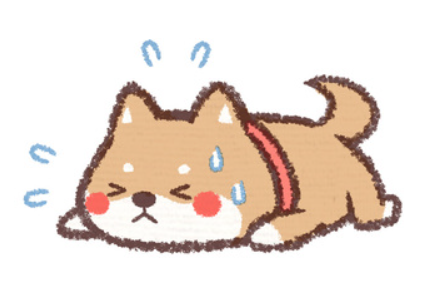 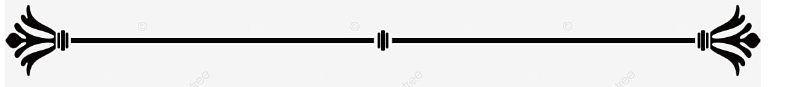 アリゾナ
ジヨージア
ネバダ
【七味党枯らし】（選挙で党が枯渇）
【三浦　邦夫】